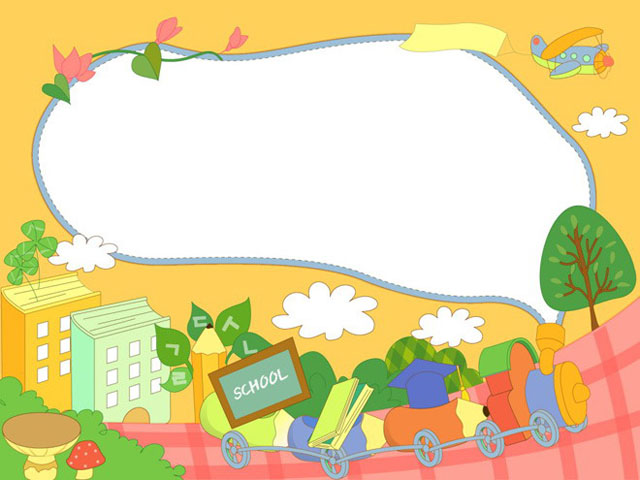 CHÀO MỪNG CÁC CON
ĐẾN VỚI TIẾT HỌC
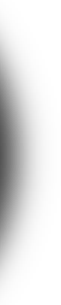 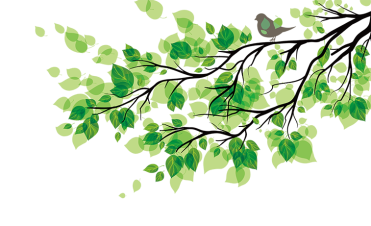 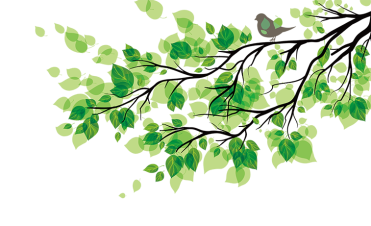 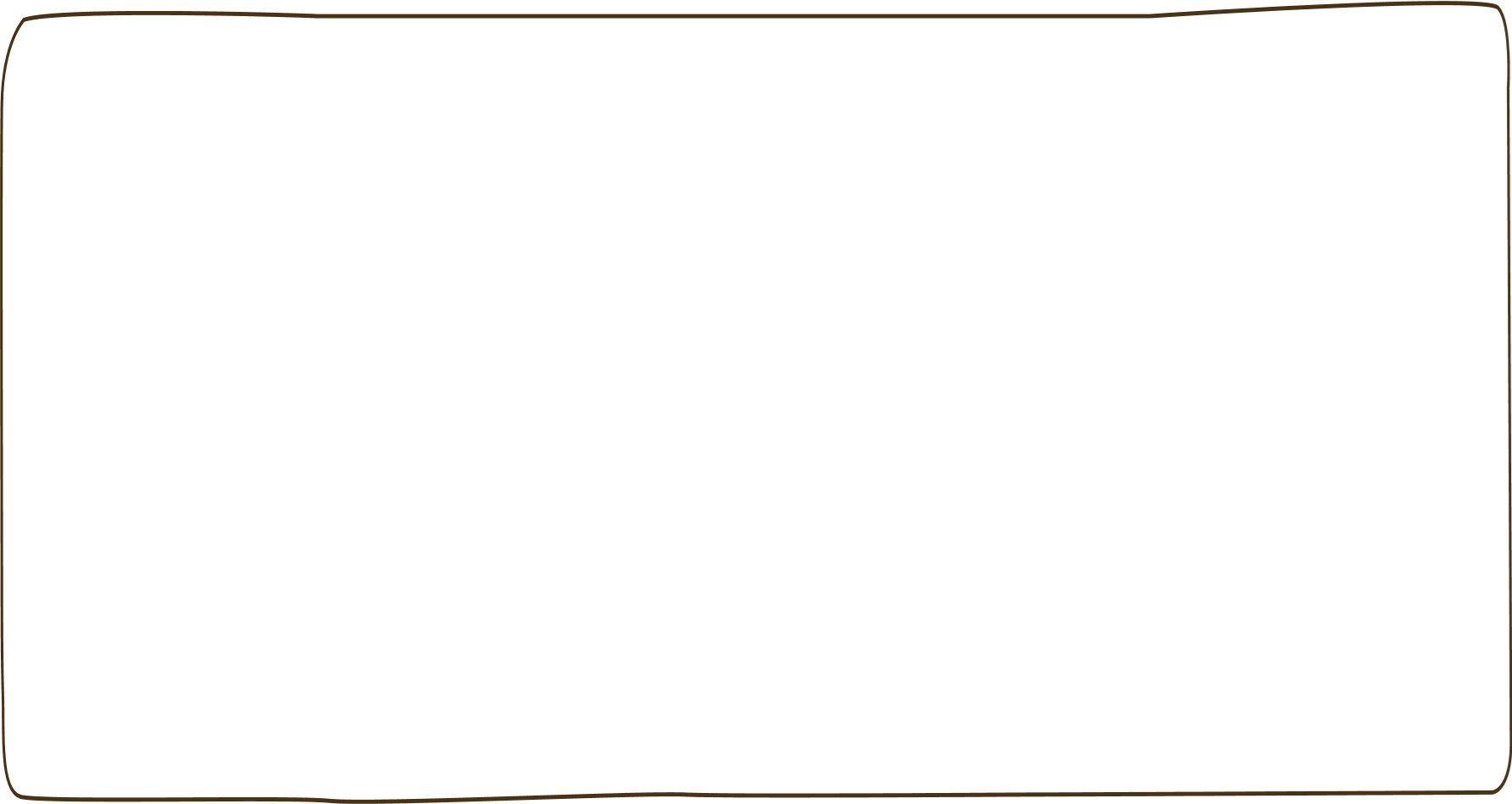 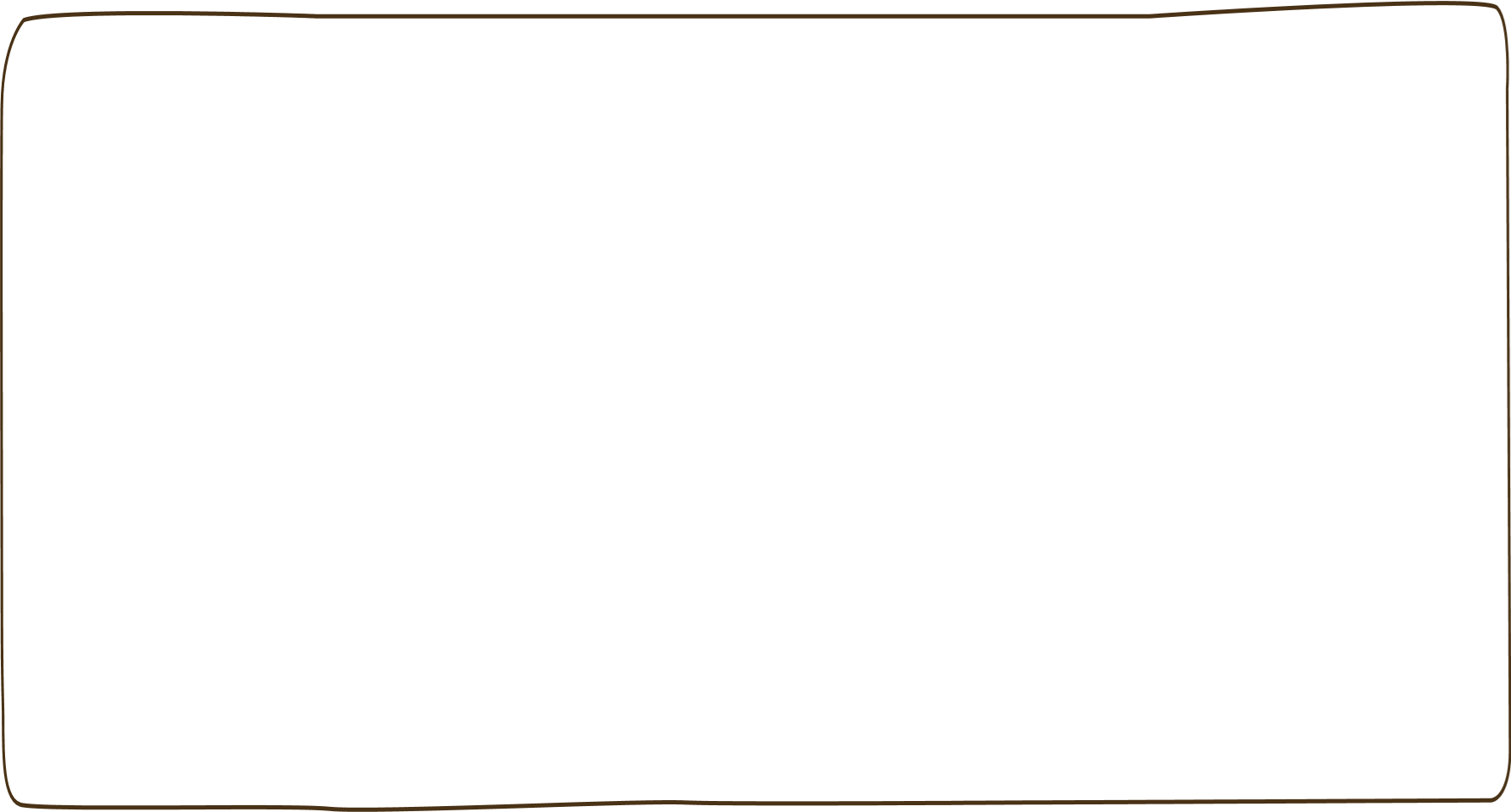 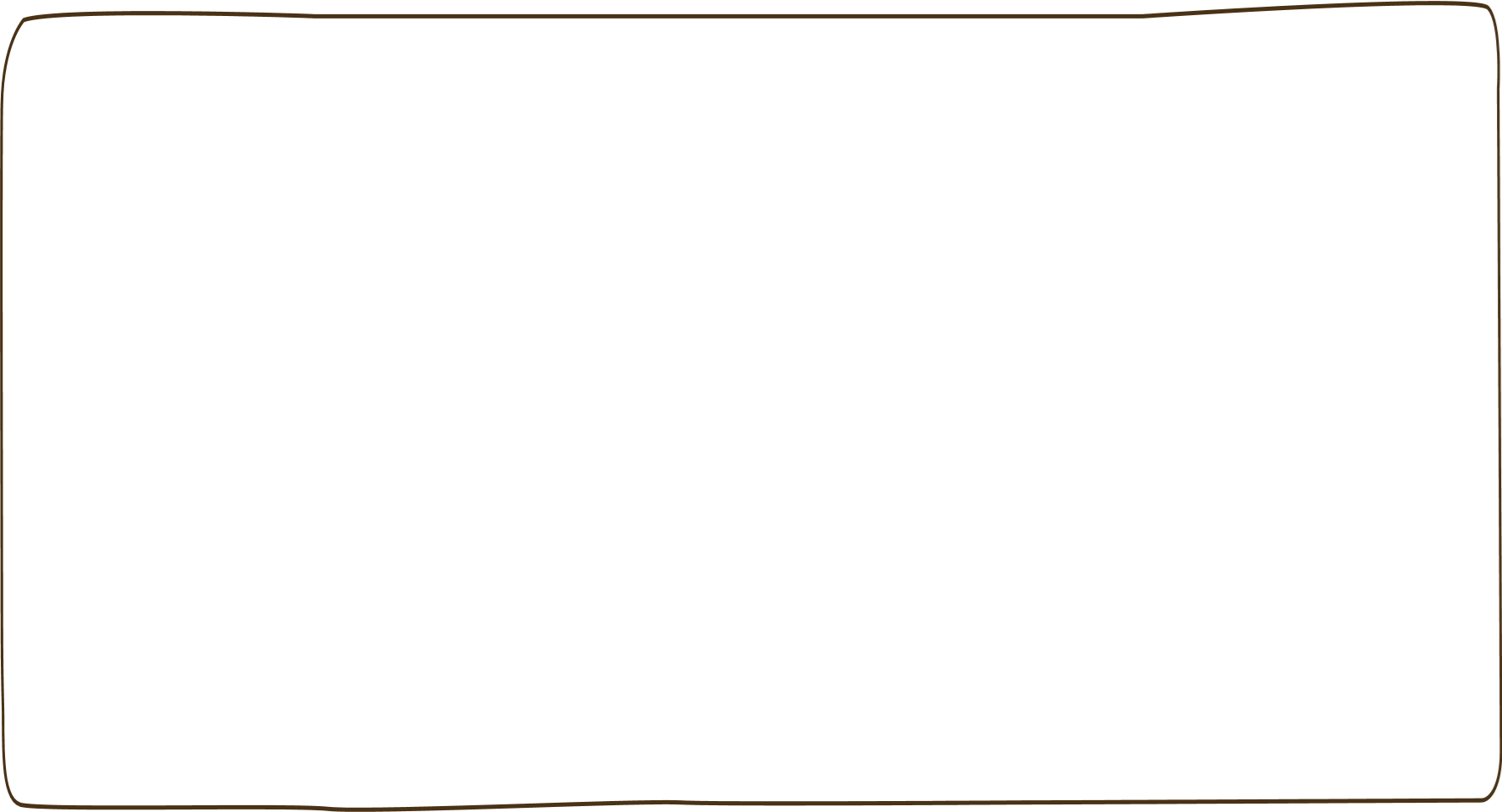 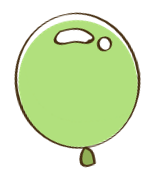 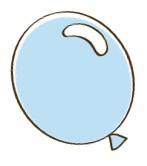 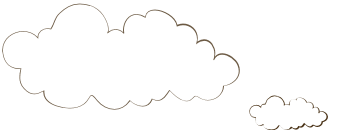 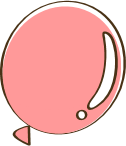 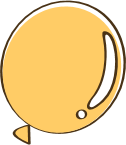 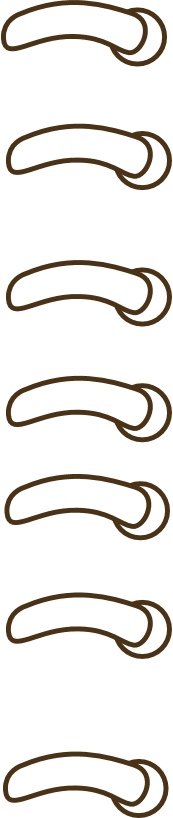 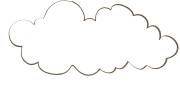 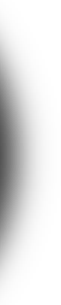 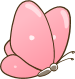 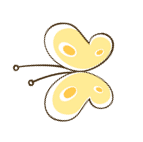 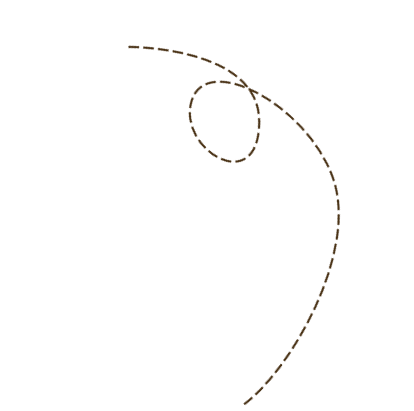 Khởi động
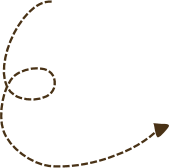 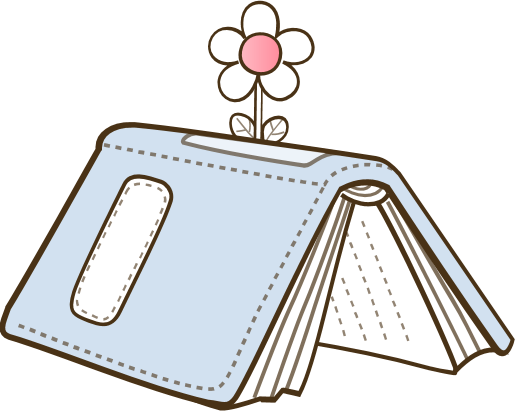 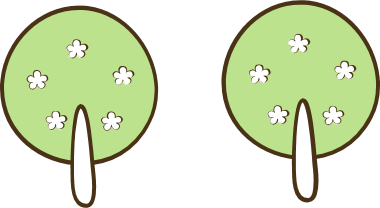 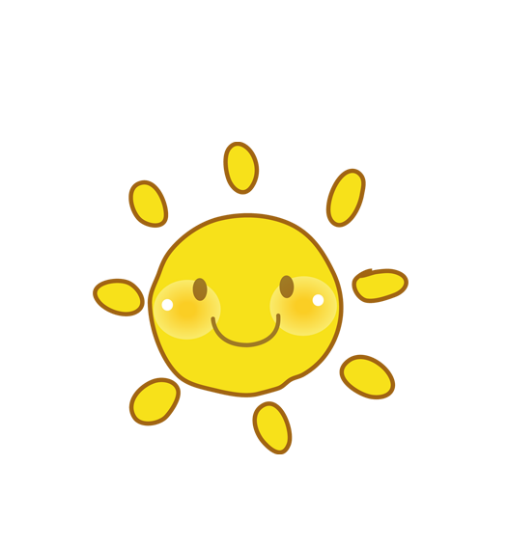 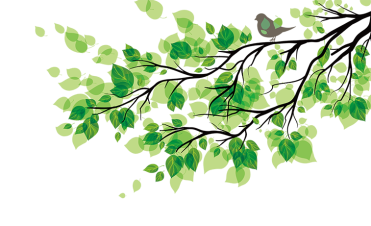 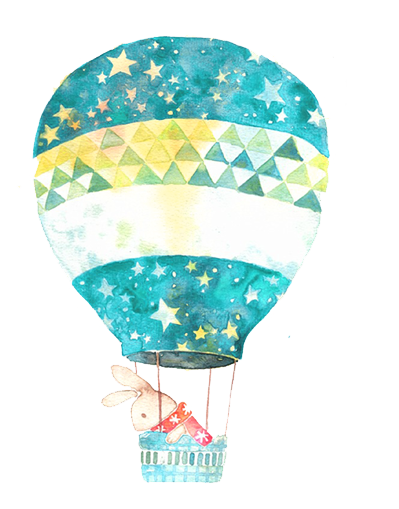 To¸n
Bài 19: Phép trừ ( có nhớ) trong phạm vi 20.
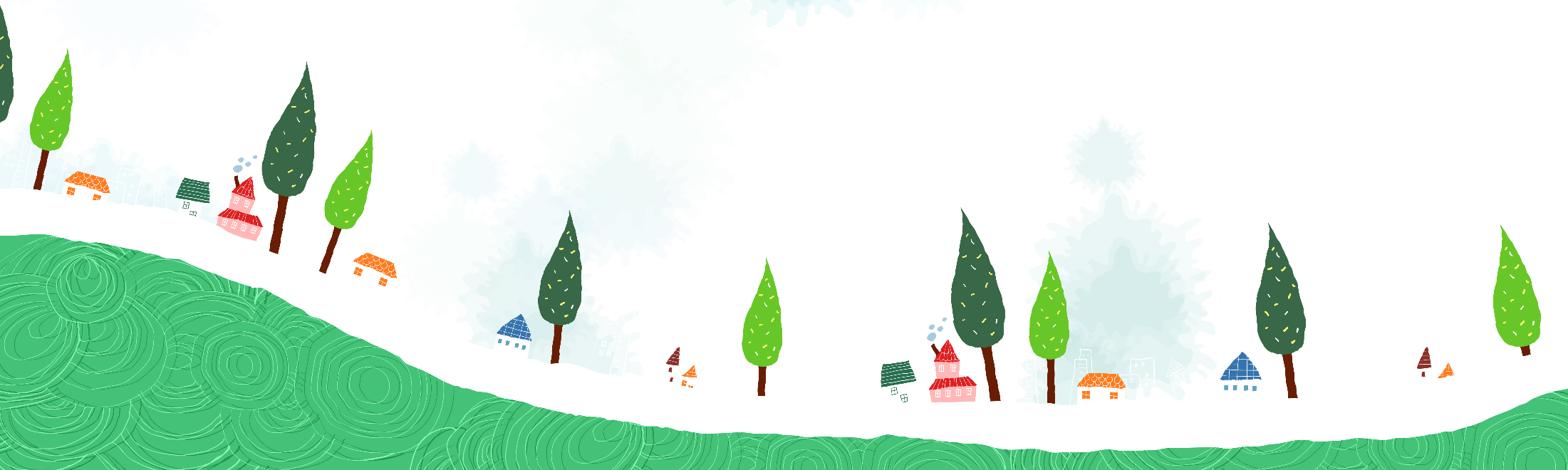 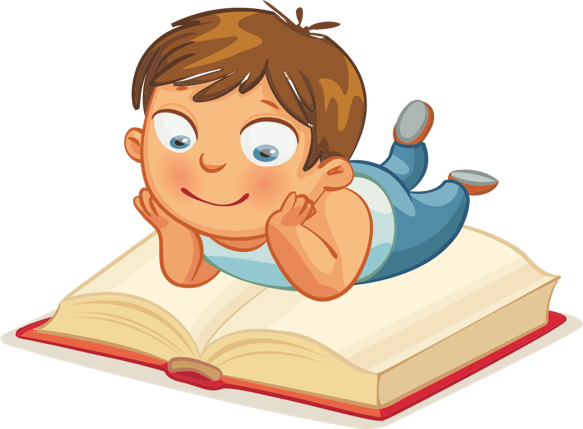 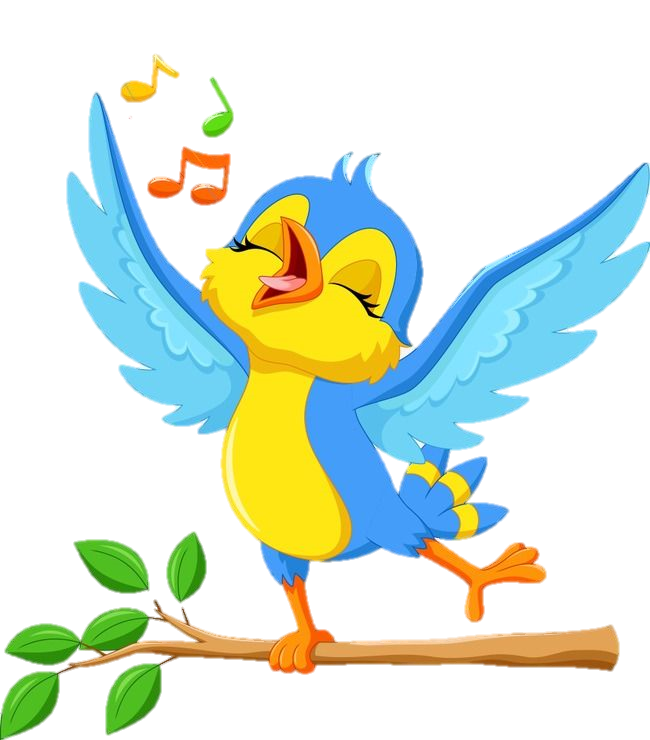 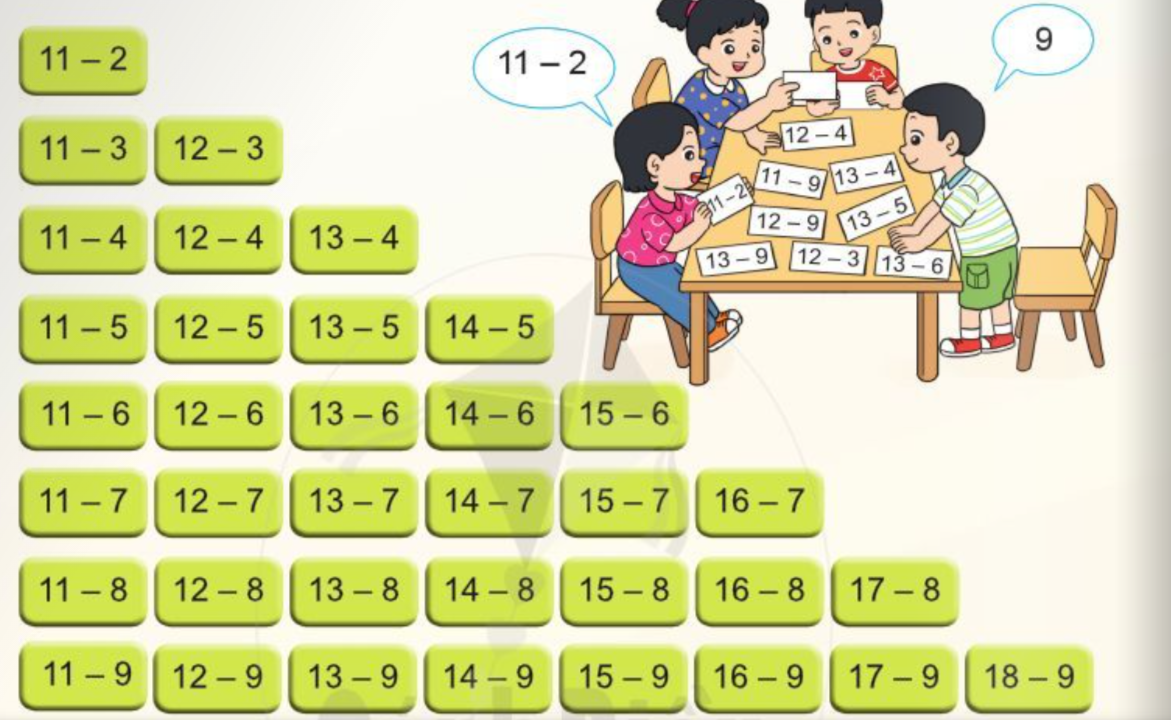 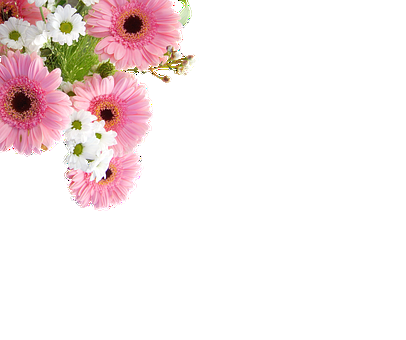 TIẾT 1
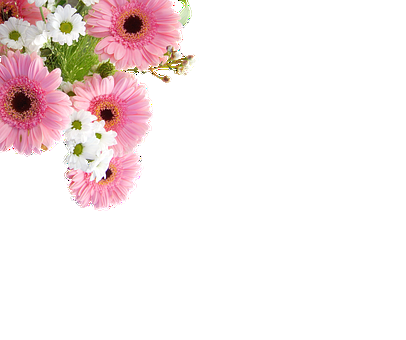 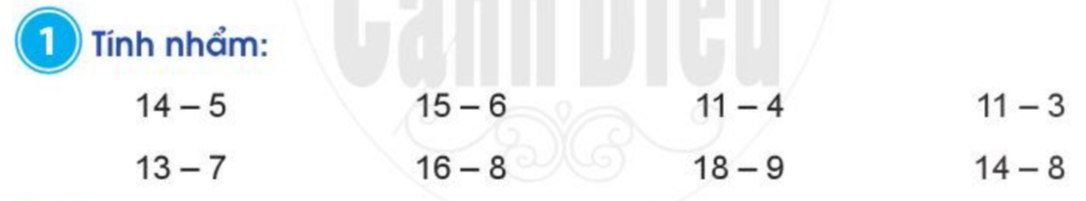 =7
=9
=9
=9
=9
=6
=8
=6
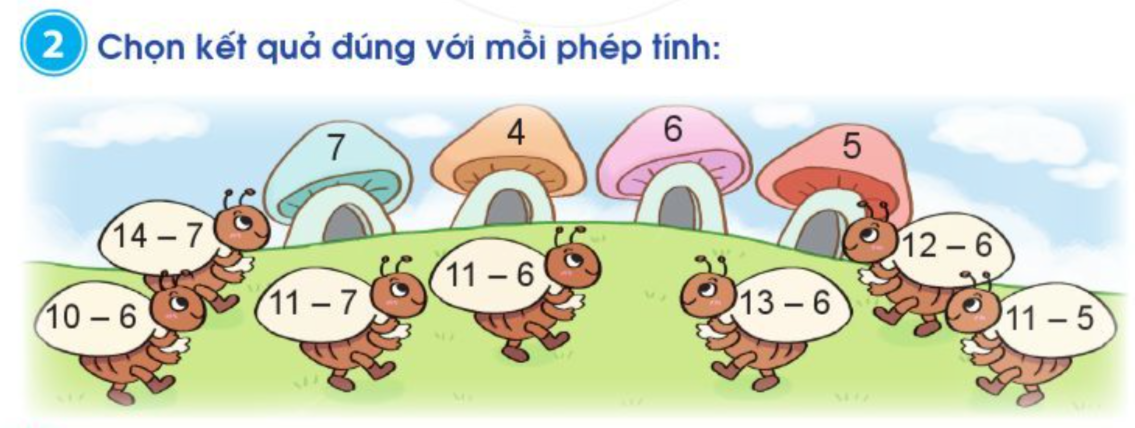 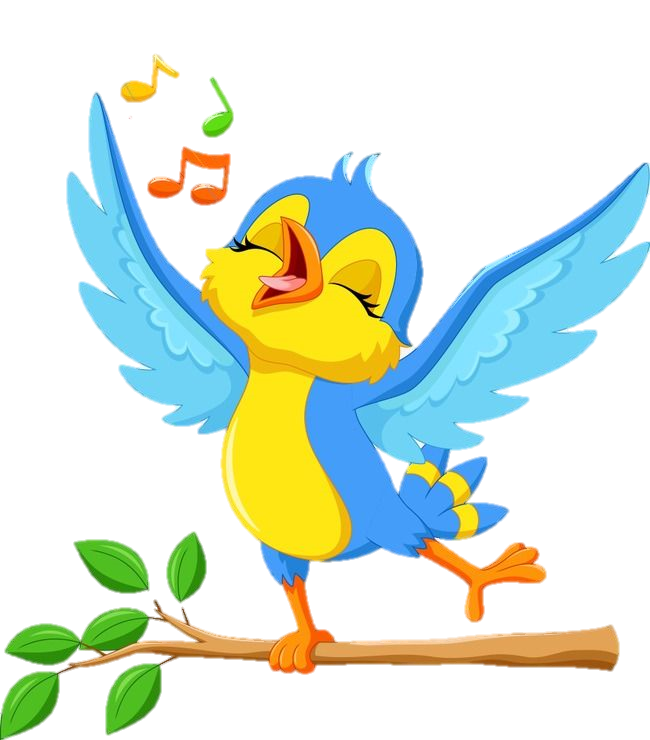 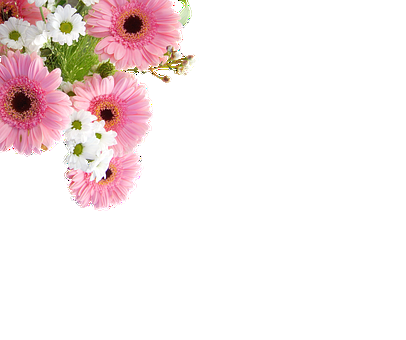 CÙNG HÁT NÀO BẠN ƠI
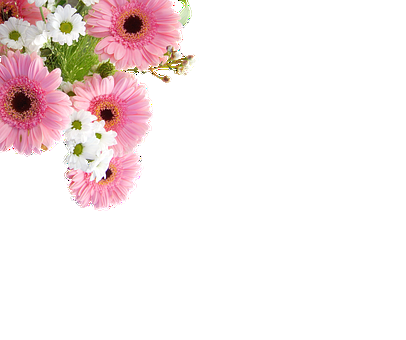 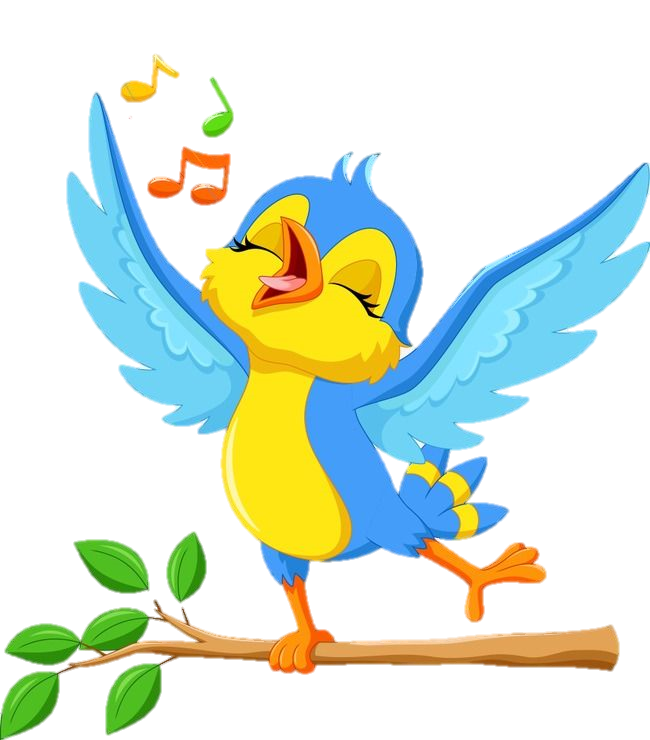 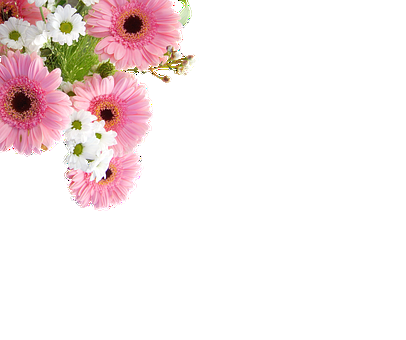 TIẾT 2
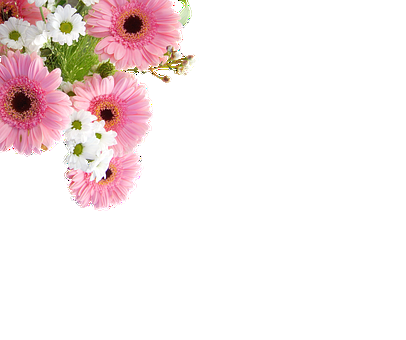 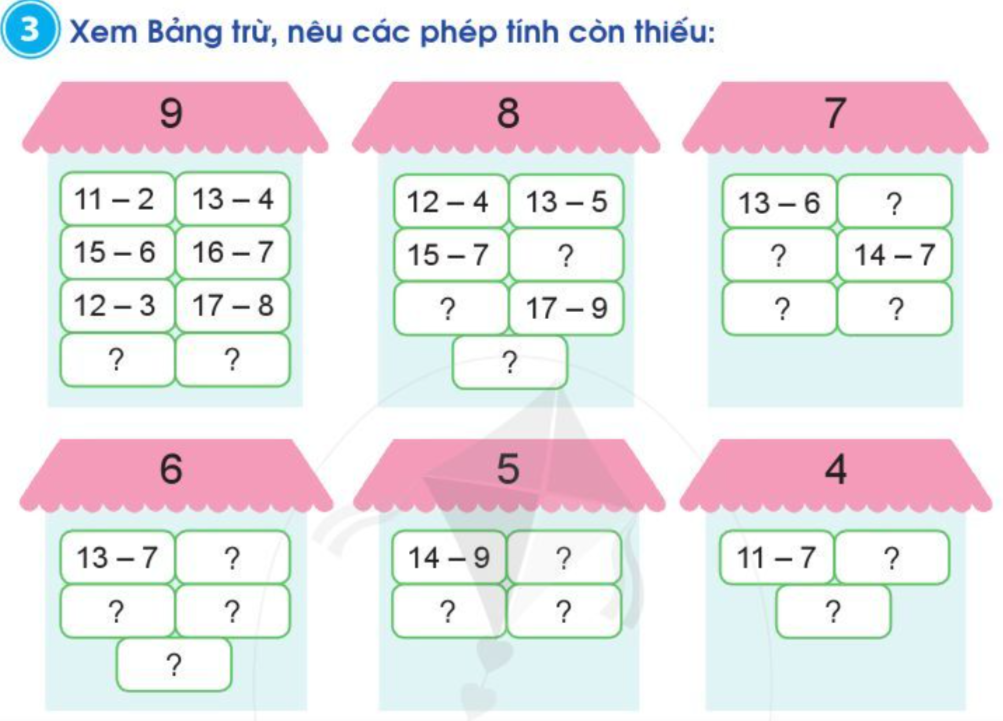 15 - 8
14 - 6
16 - 9
12 -5
17-9
11 - 4
14 - 5
18 - 9
16 - 8
14 - 8
13 - 8
10 - 6
12 -6
12 - 8
15 - 9
11 - 6
12 - 7
11 - 5
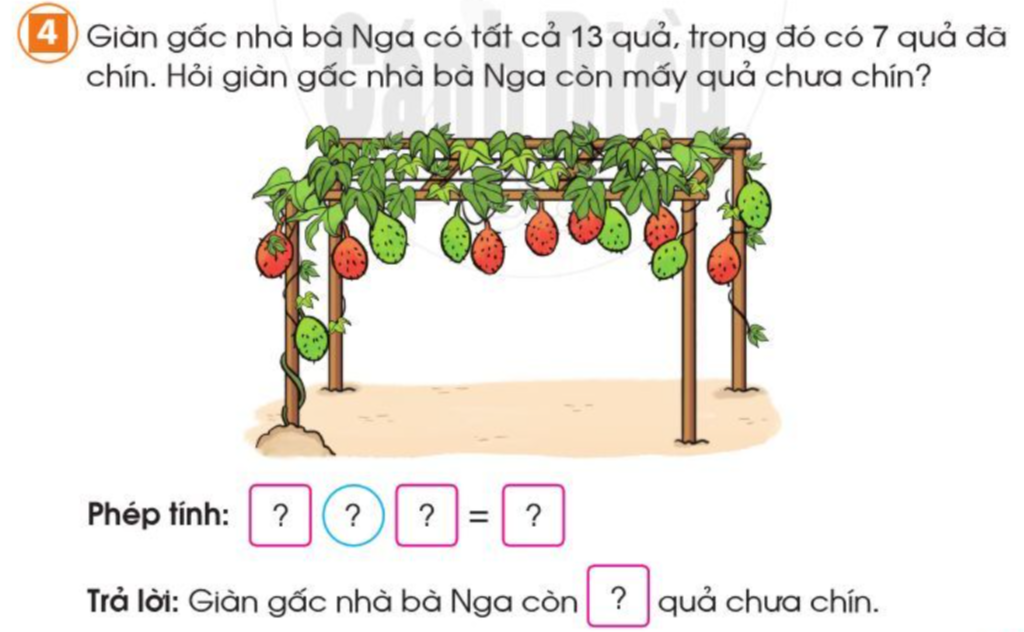 7
5
13
-
5
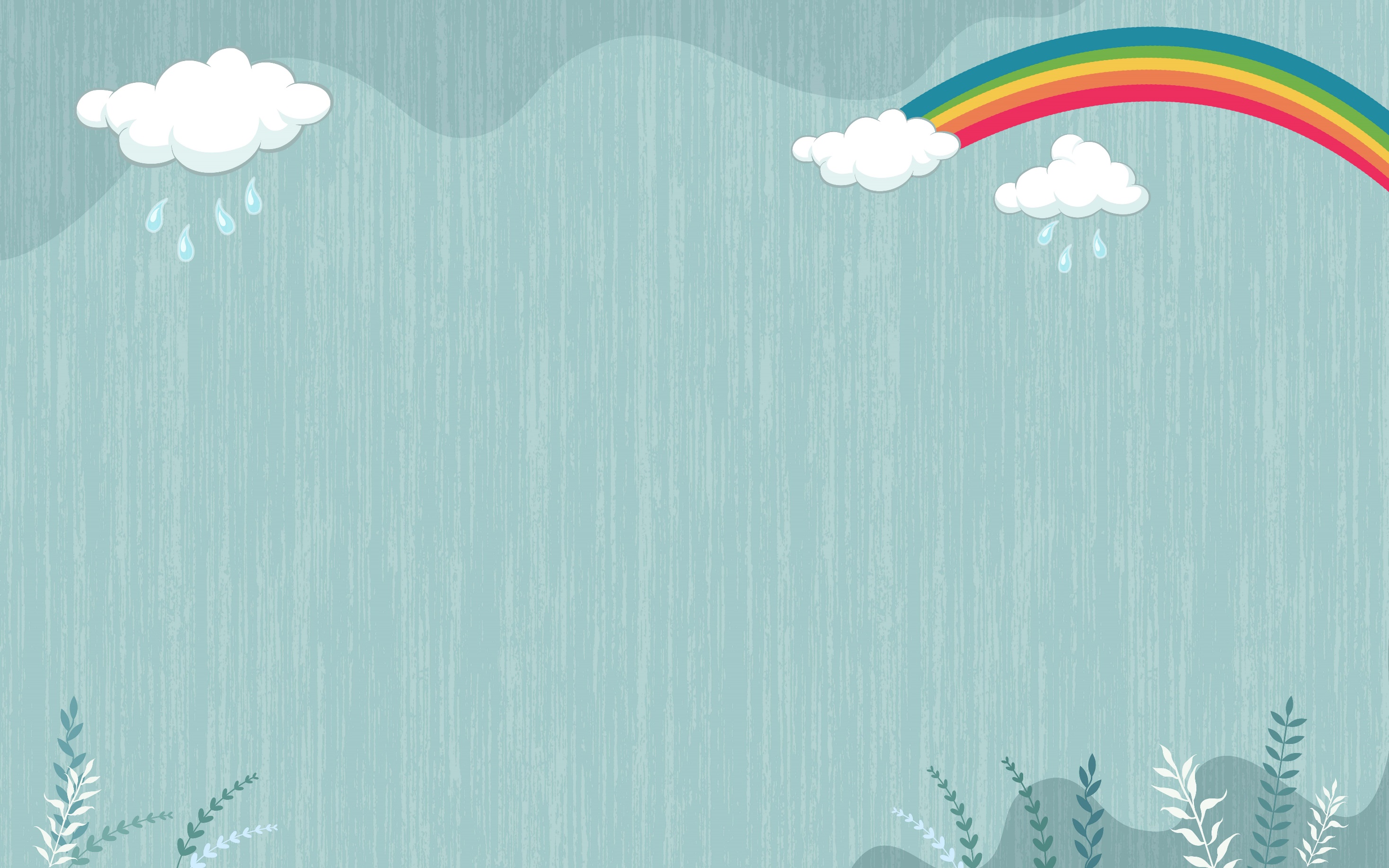 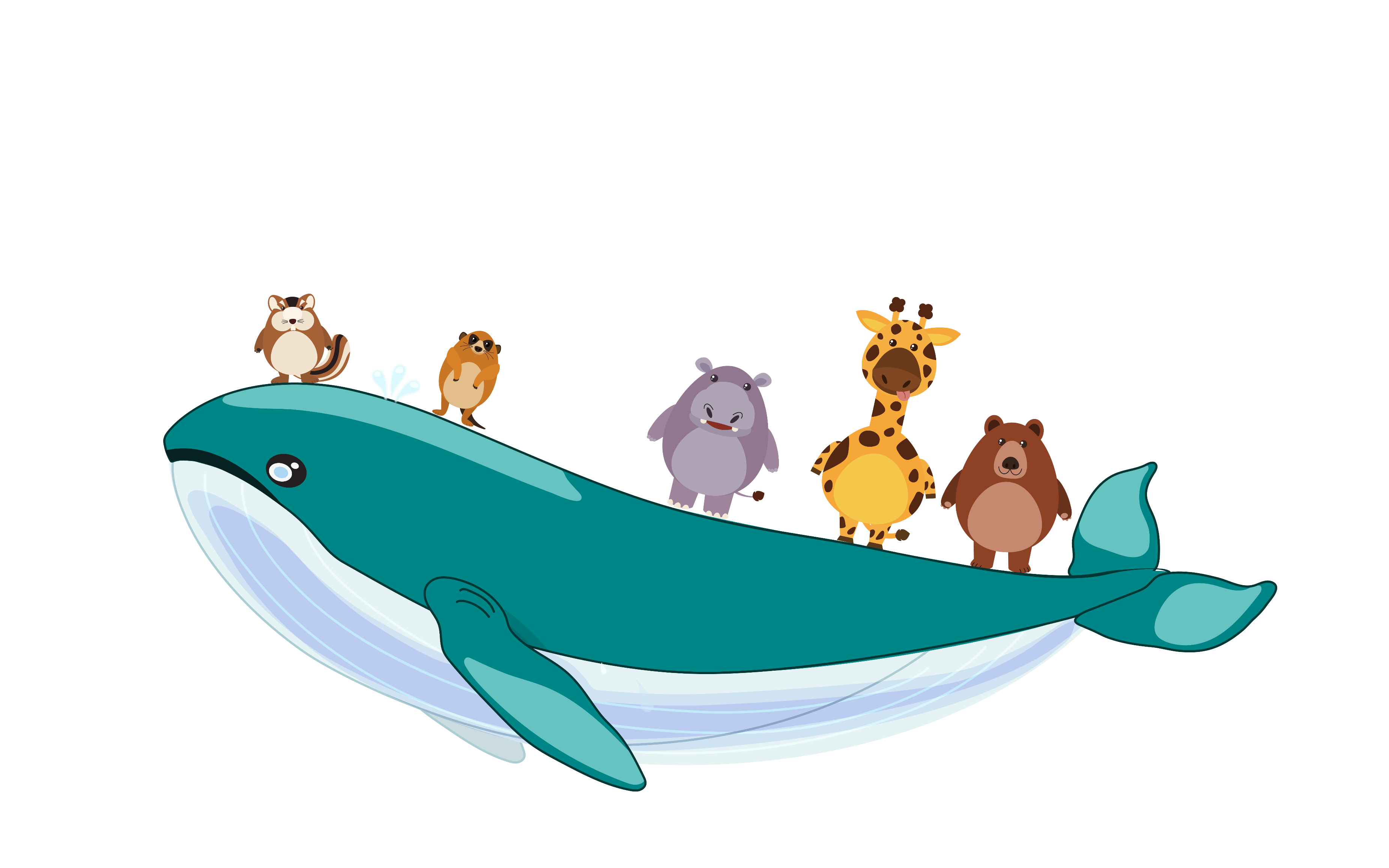 HẸN GẶP LẠI